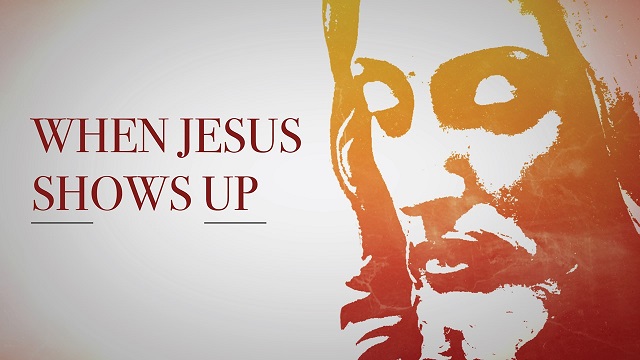 :
UNCLEAN SPIRITS SURFACE
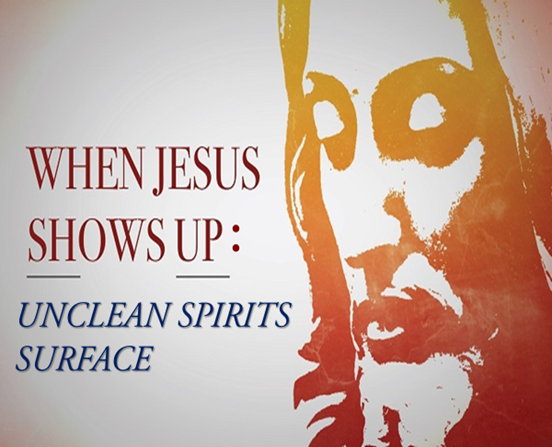 Scripture seems to indicate that fallen angels and impure spirits/demons are two different things
REVIEW
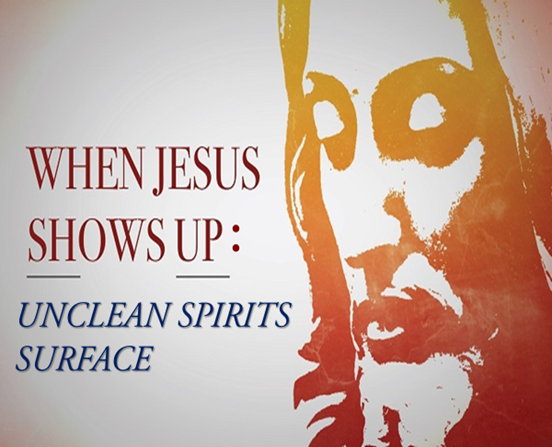 Jesus is not interested in the testimony of unclean spirits but of grace-touched people.
REVIEW
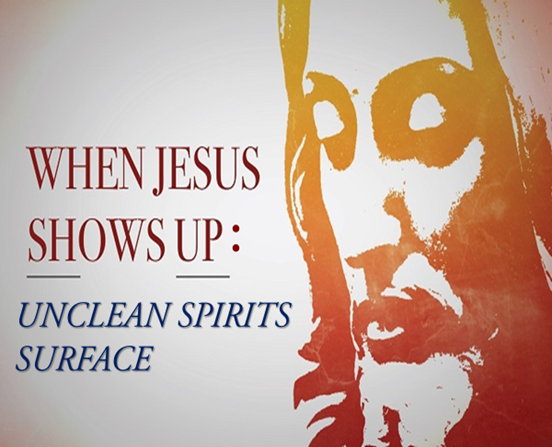 We should be most interested that our name is in the book of life NOT that demons must obey our commands
REVIEW
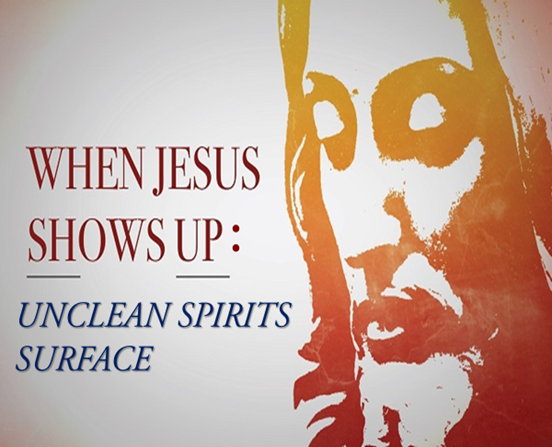 Healing often came by a touch – 

Cleansing by a command.
REVIEW
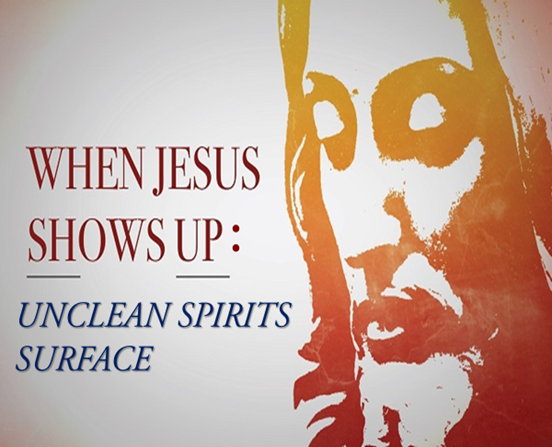 ILLNESS & DEMONIC ACTIVITY OFTEN OCCUR TOGETHER
REVIEW
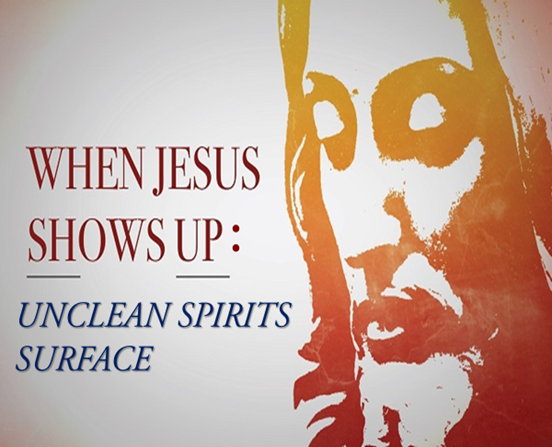 SOME KEY PRINCIPLES WHEN IT COMES TO THE DEVIL/UNCLEAN SPIRITS
INTRO
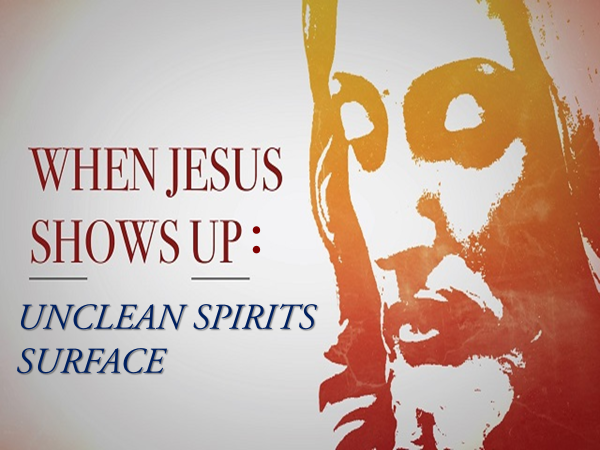 May God himself, the God of peace, sanctify you through and through. May your whole spirit, soul and body be kept blameless at the coming of our Lord Jesus Christ.
SCRIPTURE
1 Thess 5:23
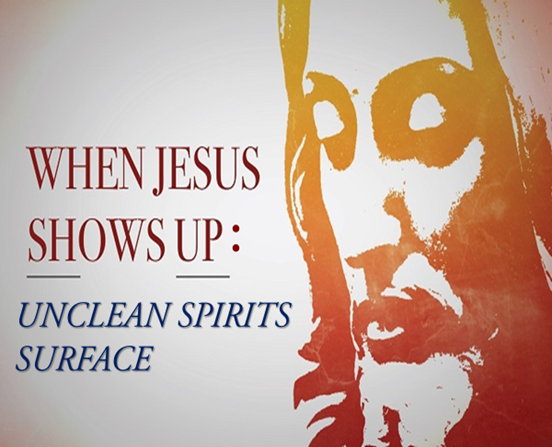 The SOUL seems to be the PRIME target
POINT #1
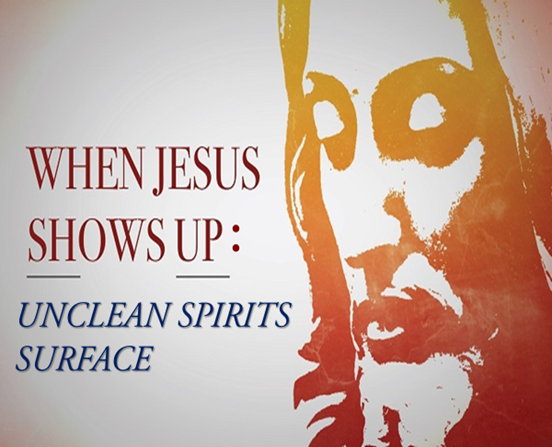 MIND
WILL
EMOTIONS

Are key GATES
POINT #1
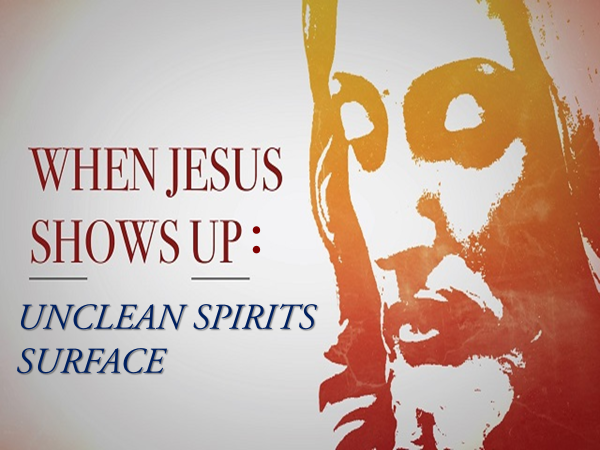 Pride goes before destruction, a haughty spirit before a fall.
SCRIPTURE
PROVERBS 
16:18
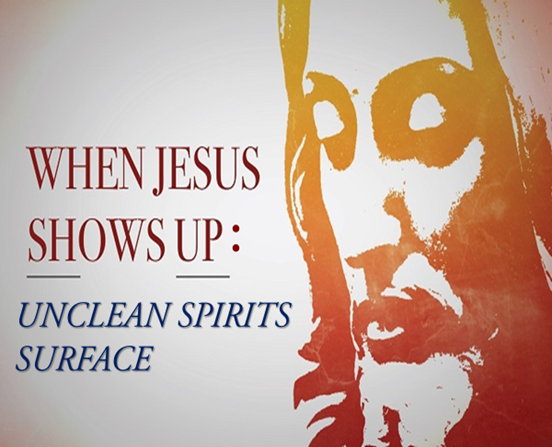 PRIDE is a key attitude when it comes to the influence of unclean spirits
POINT #2
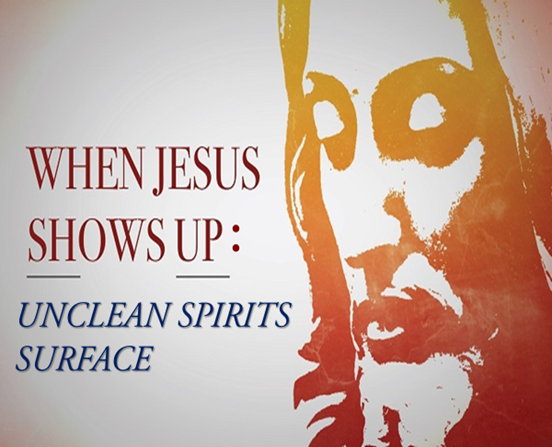 PRIDE was the approach to Adam and Eve

PRIDE was the approach to Jesus of Nazareth
POINT #2
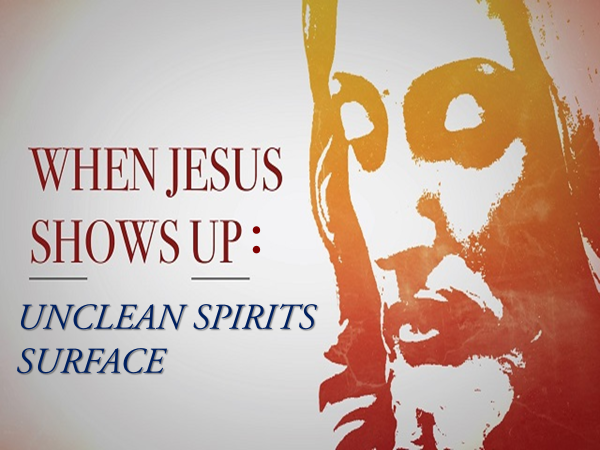 and do not give the devil a foothold
SCRIPTURE
Ephesians 
4:27
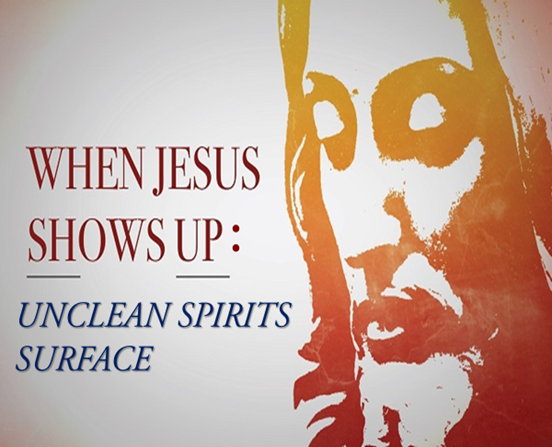 The enemy is always seeking TERRITORY over which to exercise authority
POINT #3
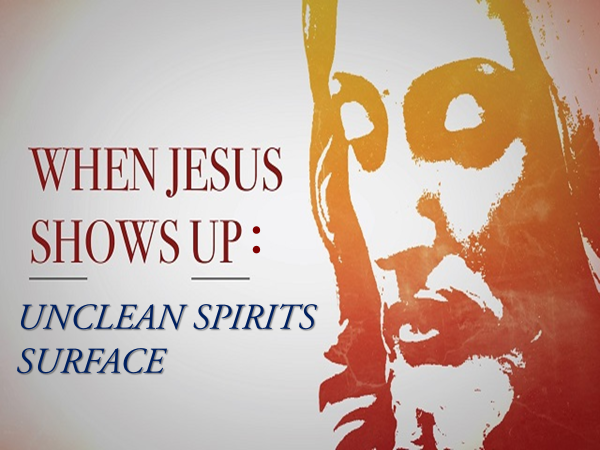 Submit yourselves, then, to God. Resist the devil, and he will flee from you.
SCRIPTURE
James 4:7
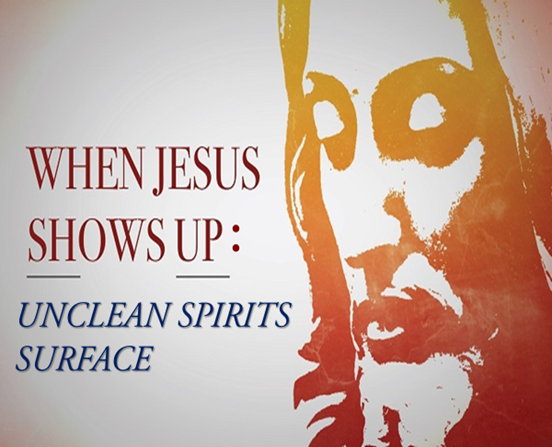 SUBMISSION to God comes before RESISTING the devil
POINT #4
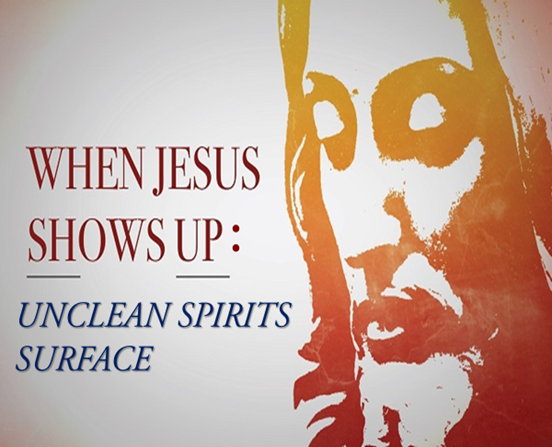 SUBMISSION to God + RESISTANCE to the Devil = The Devil Fleeing
POINT #4
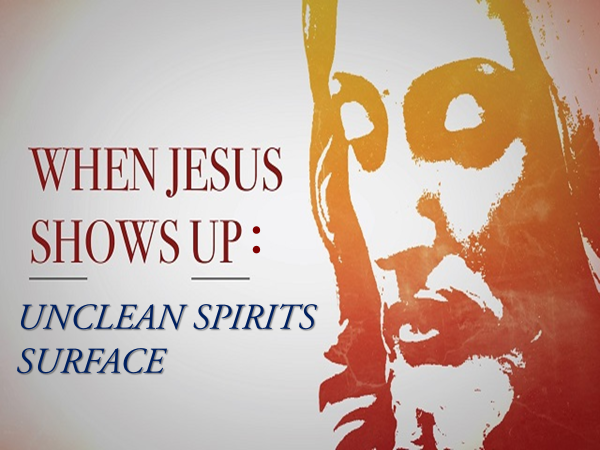 When the devil had finished all this tempting, he left him until an opportune time.
SCRIPTURE
Luke  4:13
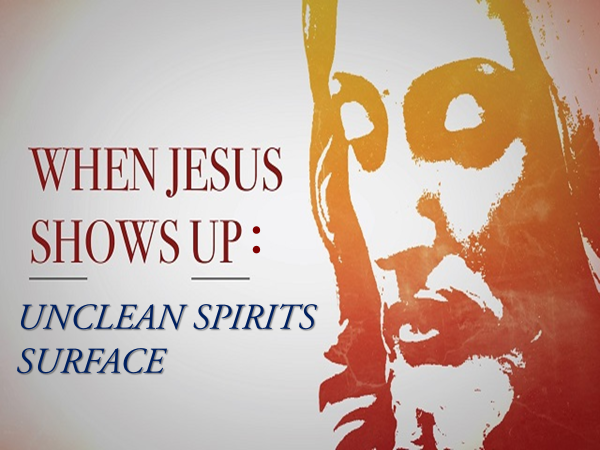 “When an impure spirit comes out of a person, it goes through arid places seeking rest and does not find it.
SCRIPTURE
Matt  12:43-45
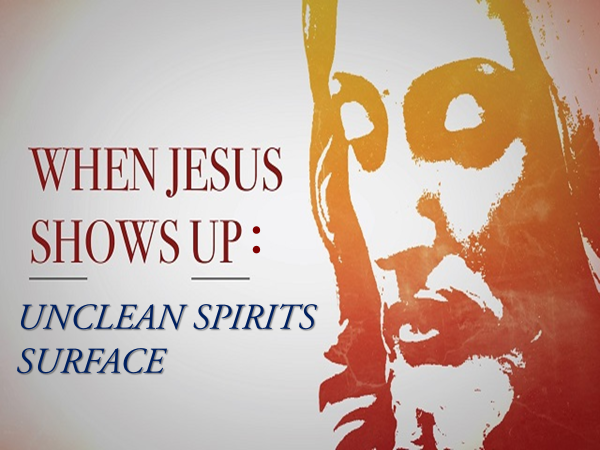 Then it says, ‘I will return to the house I left.’ When it arrives, it finds the house unoccupied, swept clean and put in order.
SCRIPTURE
Matt  12:43-45
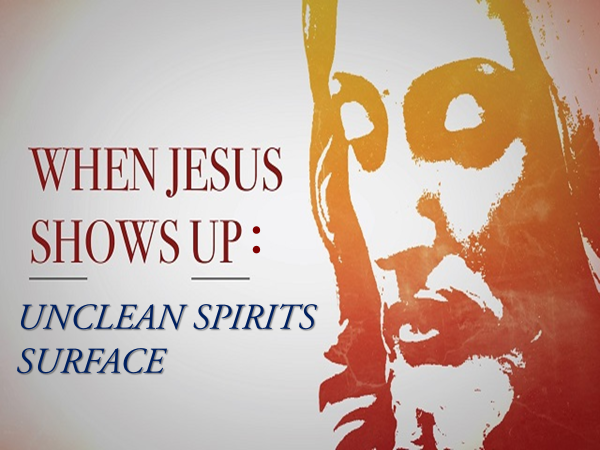 Then it goes and takes with it seven other spirits more wicked than itself, and they go in and live there. And the final condition of that person is worse than the first.
SCRIPTURE
Matt  12:43-45
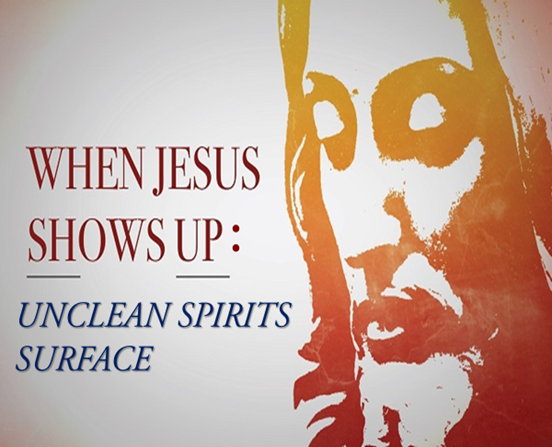 There are REST PERIODS/SABBATHS imposed upon the Enemy
POINT #5
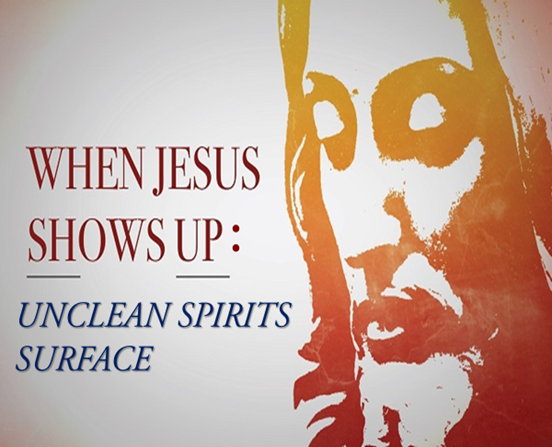 Our job is to take advantage of the BREAK to STRENGTHEN the walls and gates and FILL THE HOUSE with GOD
POINT #5
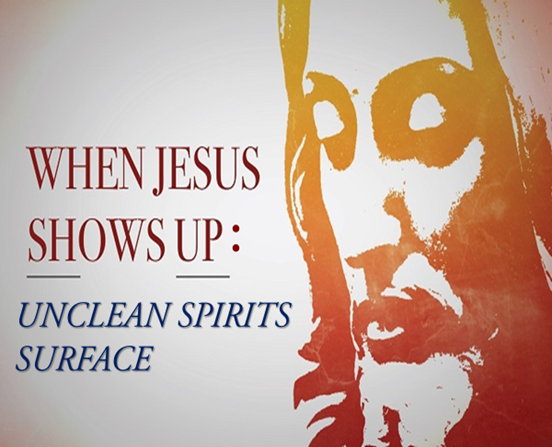 Where does the ENEMY exercise authority in my MIND, WILL, and EMOTIONS?
CONCLUSION
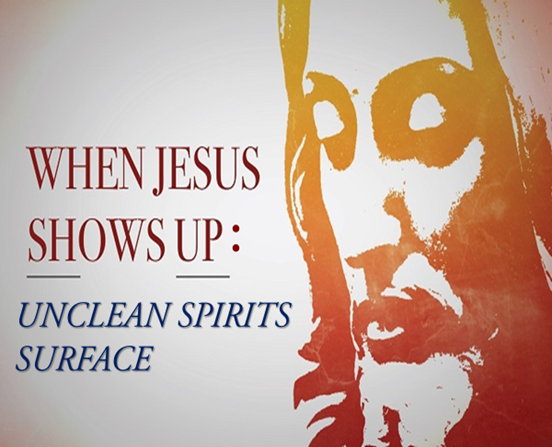 Where do I need to be CLOTHED in  HUMILITY?
CONCLUSION
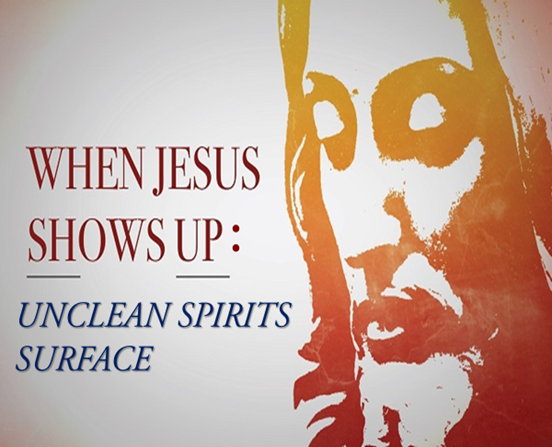 What area of my LIFE needs to be SUBMITTED to God?
CONCLUSION
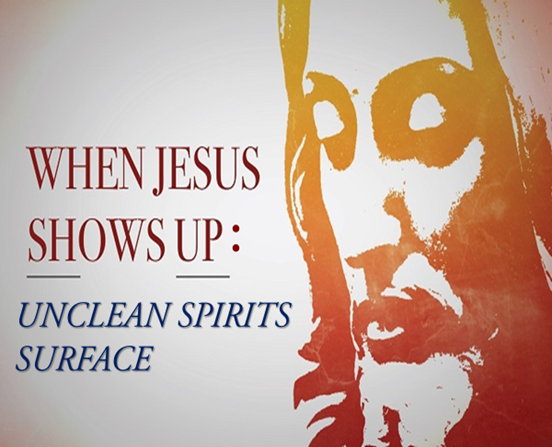 Where in my life do I need to RESIST the Enemy?
CONCLUSION
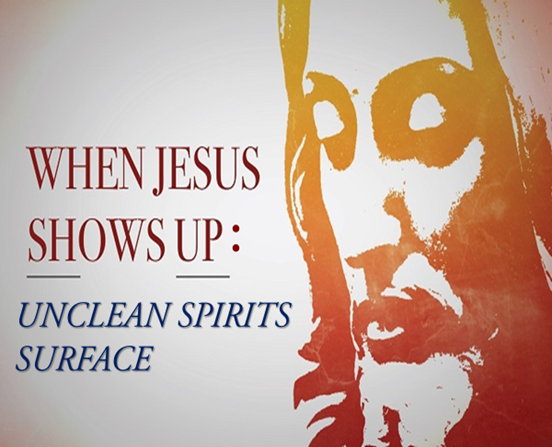 Where in my life am I SUBMITTED and RESISTING and the ENEMY has been THROWN OUT but I need HEALING/RECOVERY GRACE
CONCLUSION